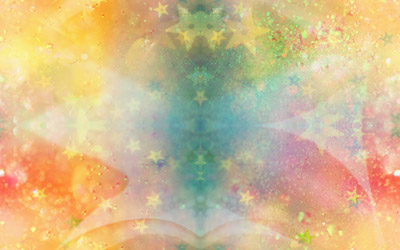 Все глядят на середину.
В середине – волшебство:
Там чудак зайчишку вынул
Из кармана своего.
Там под купол танцовщица
Улетела, как синица.
Там собачки танцевали...
Вы, конечно, там бывали
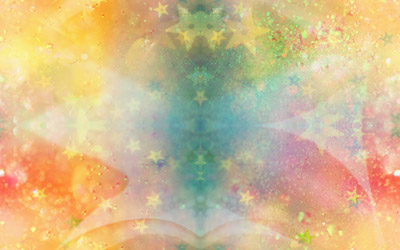 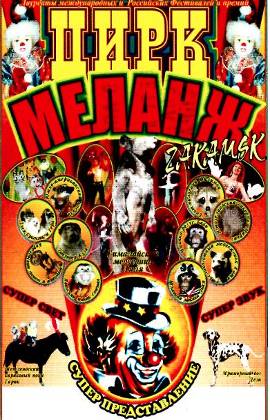 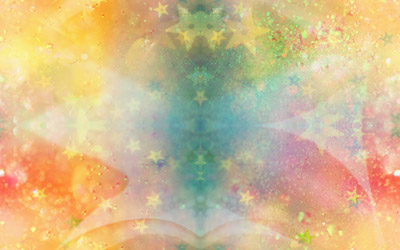 Художник в цирке
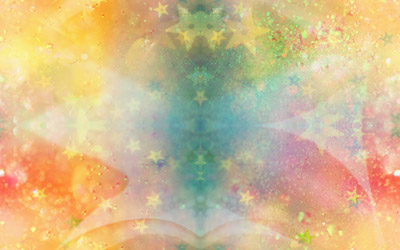 Выполнять рисунок на тему циркового представления, создавать образ циркового артиста
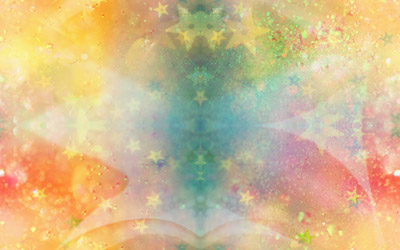 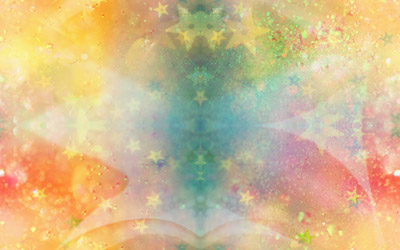 Цирковое представление – 
это путешествие неизведанное, увлекательное, одинаково интересное для артистов и зрителей. Многие поэты, писатели, художники посвятили свои произведения артистам цирка:
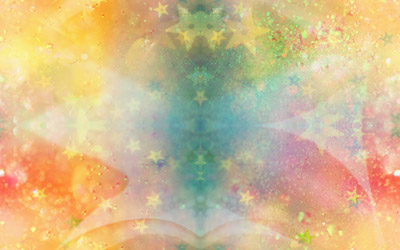 Цирк! Цирк! Цирк!
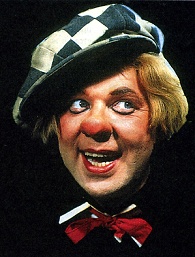 .
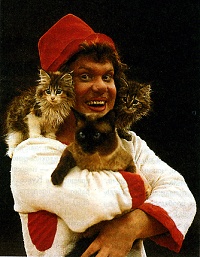 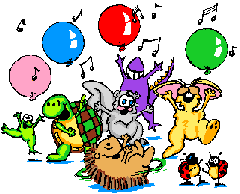 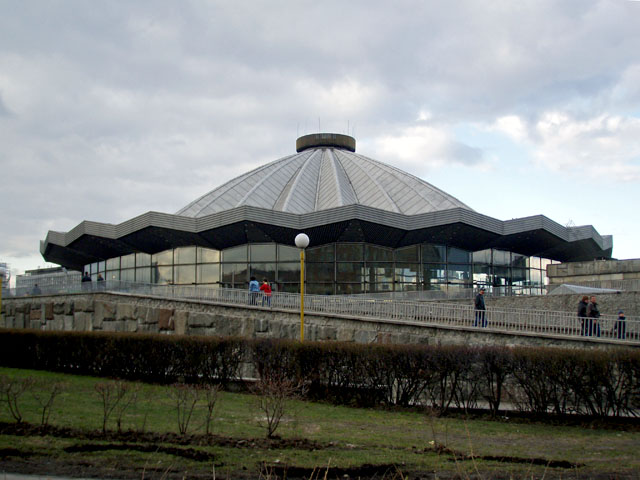 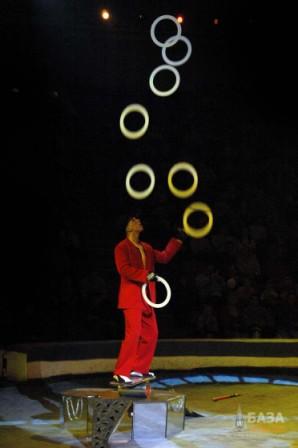 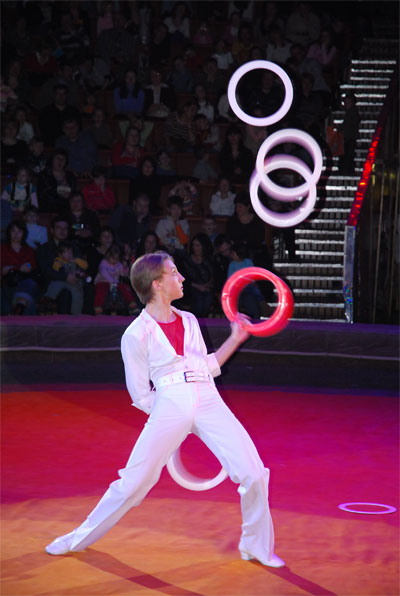 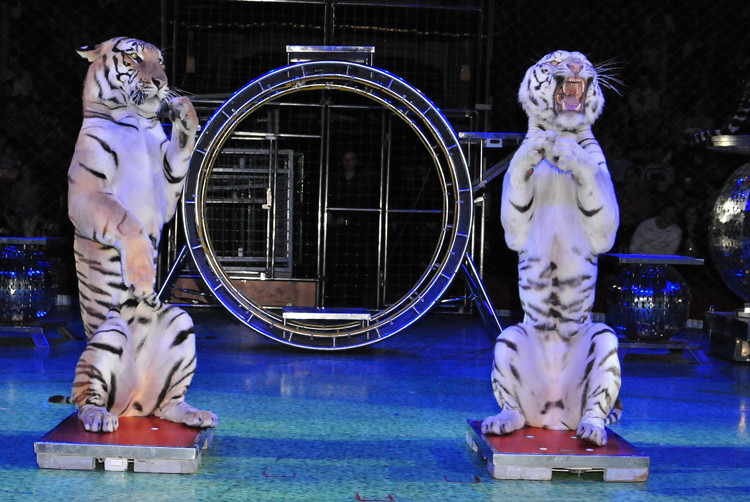 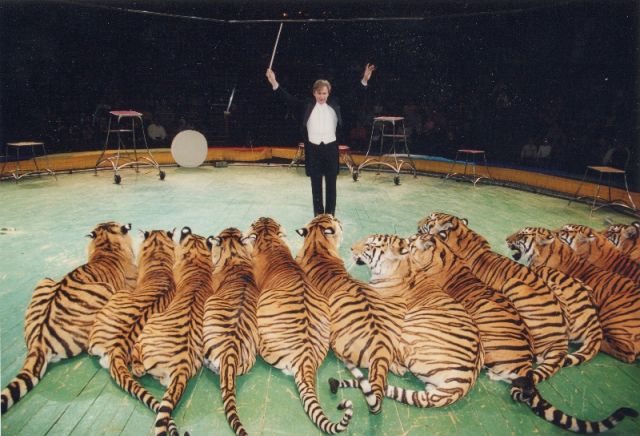 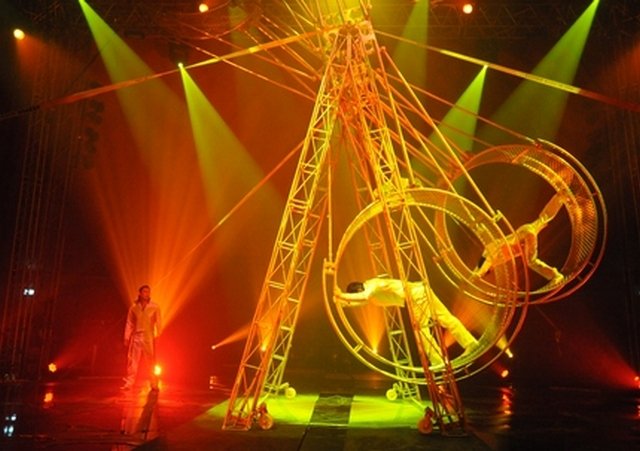 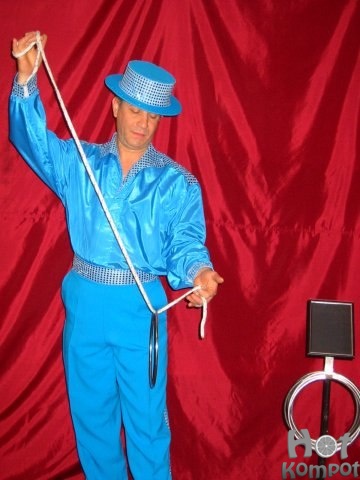 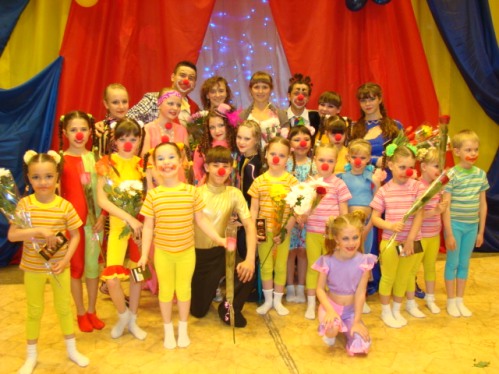 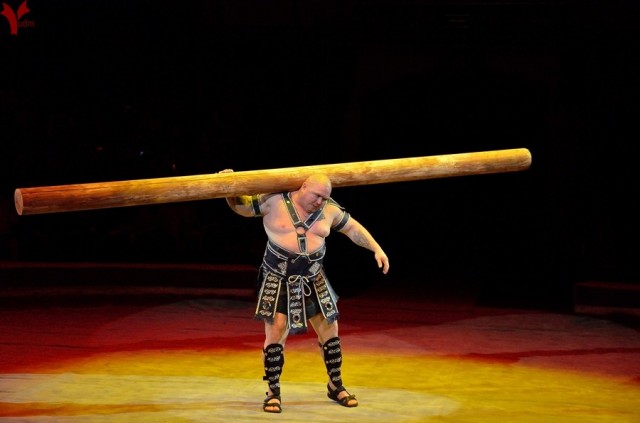 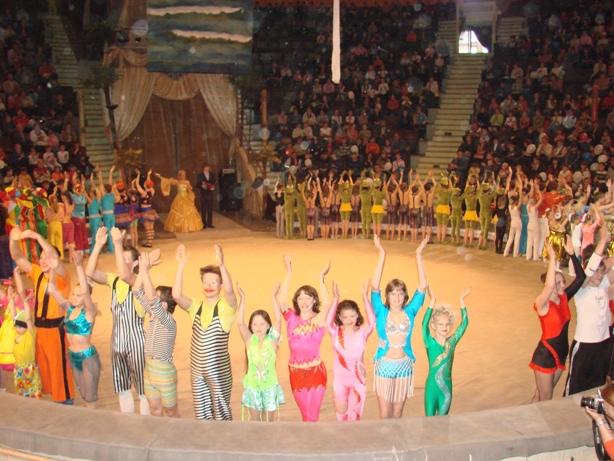 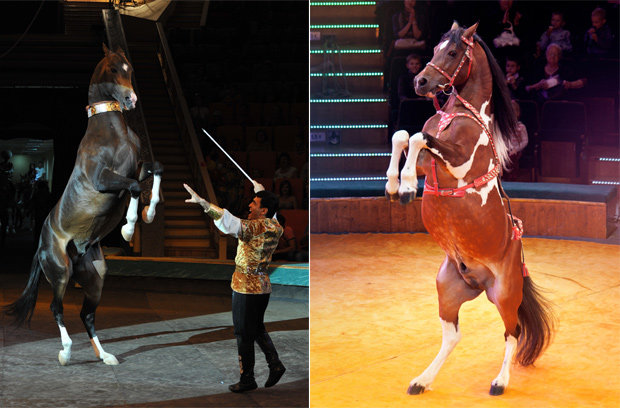 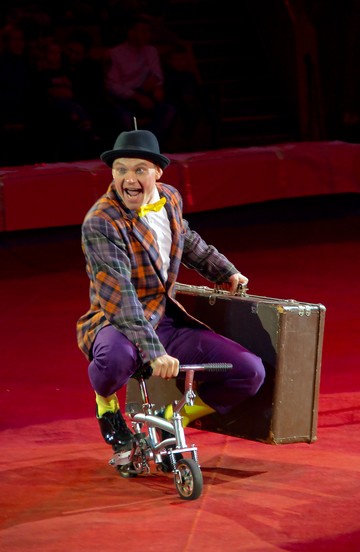 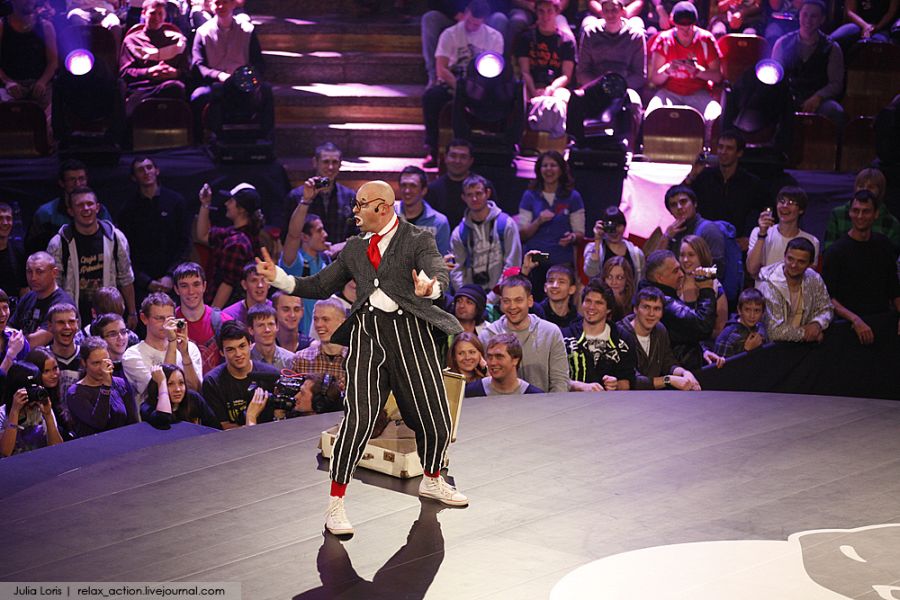 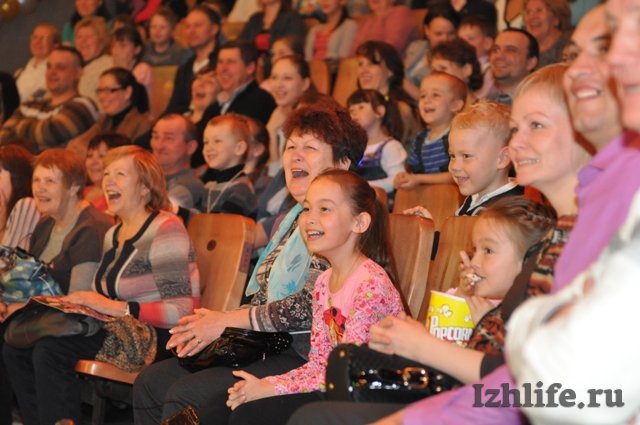 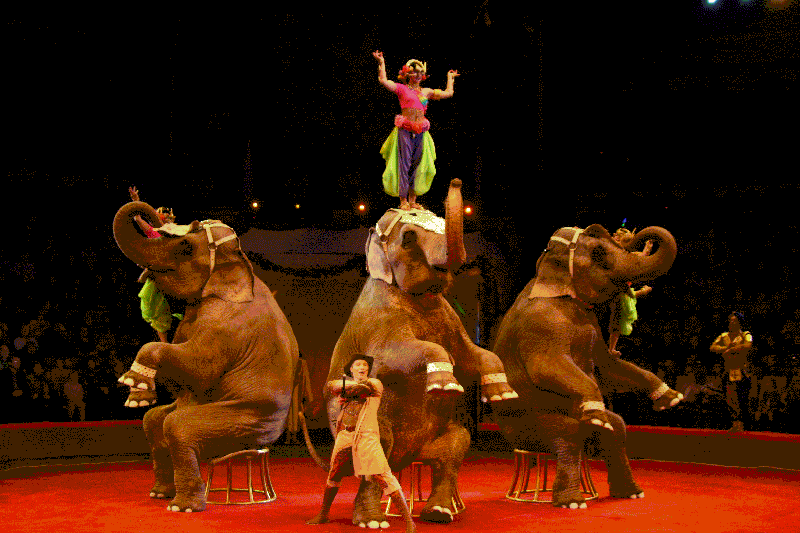 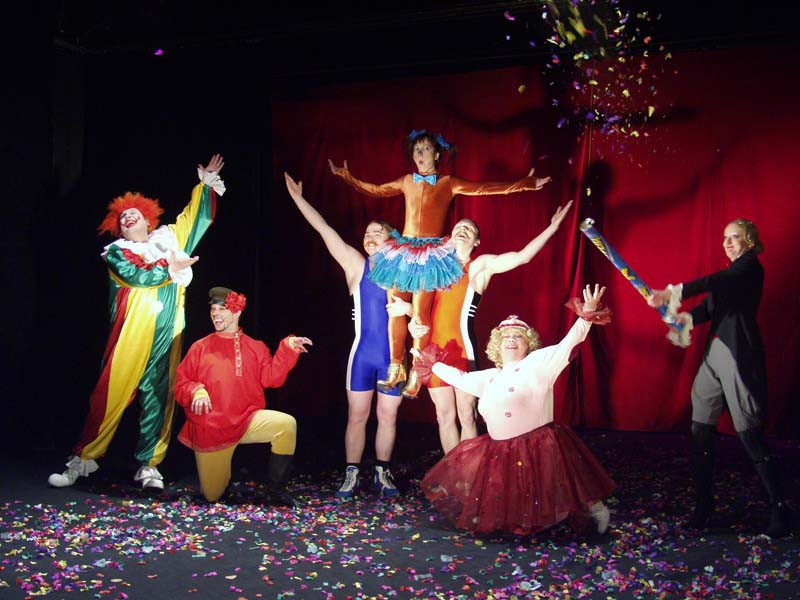 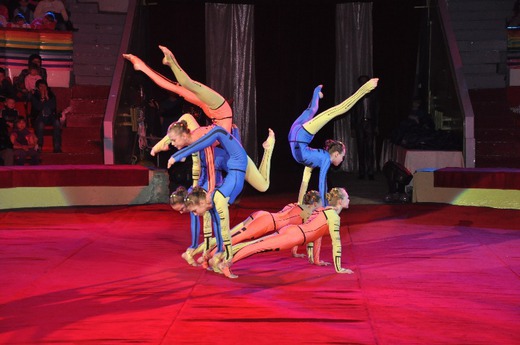 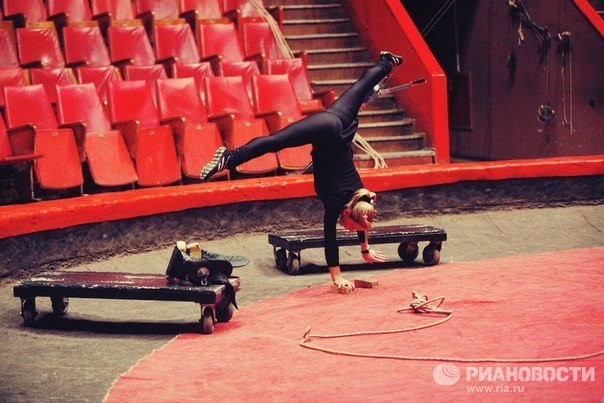 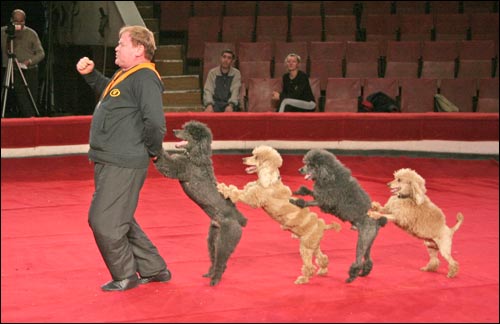 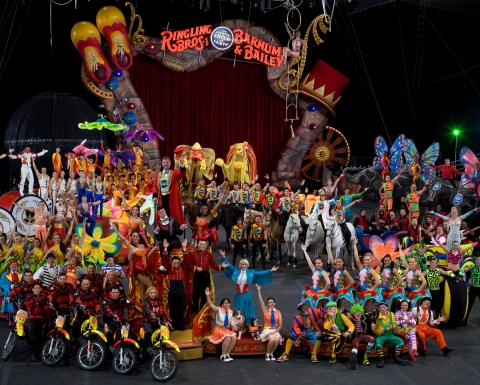 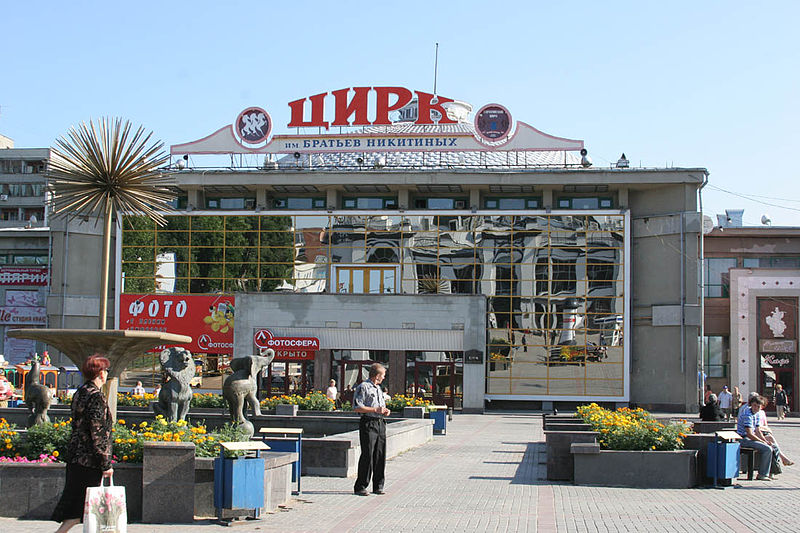 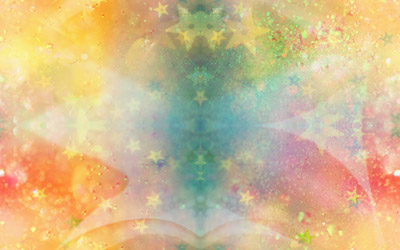 Григорович «Гуттаперчевый мальчик»

Чехов А.П. «Каштанка»
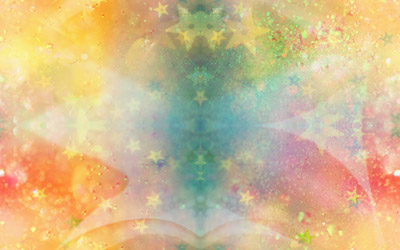 П.Пикассо «Девочка на шаре» (1905)
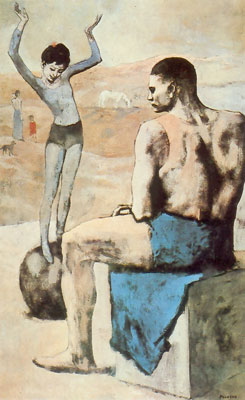 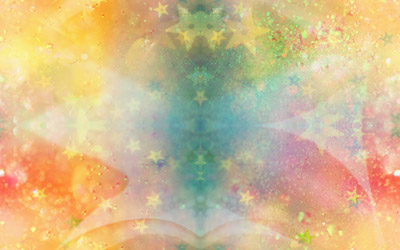 Можно ли назвать деятельность персонажей на картине художника профессией?
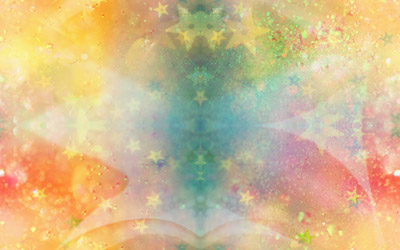 Задание: 
Соедините стрелками название профессий с действиями, которые выполняют люди этих профессий
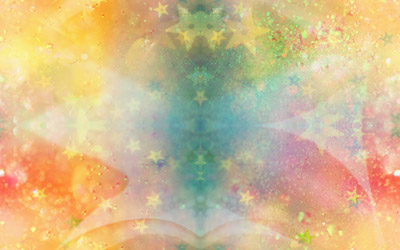 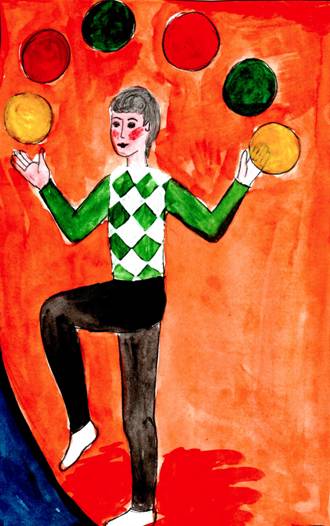 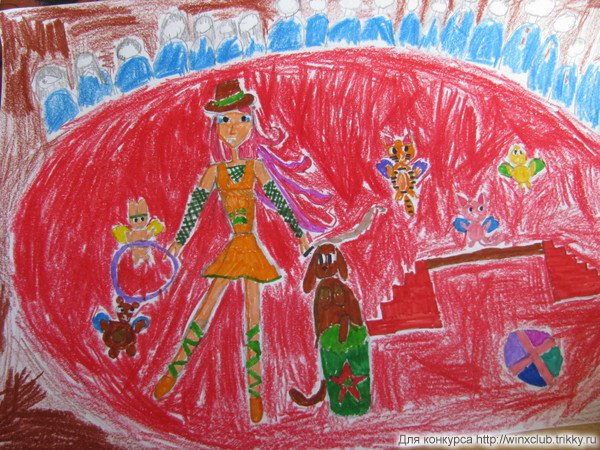 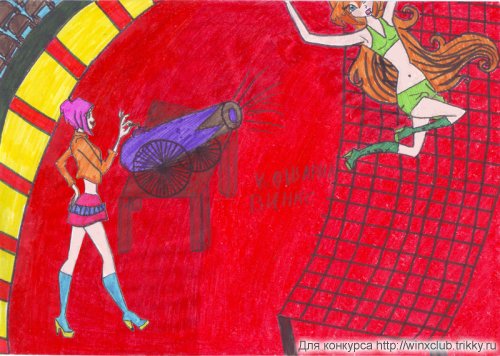 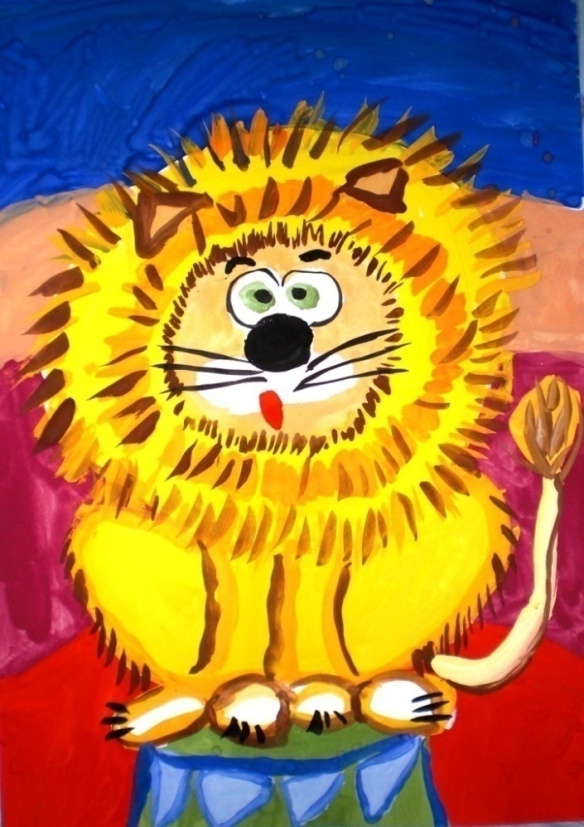 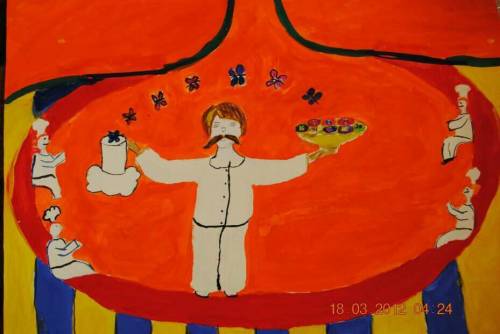 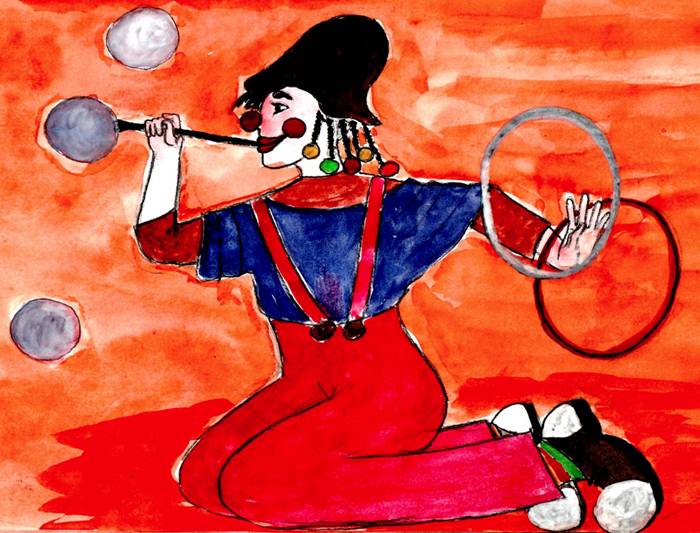 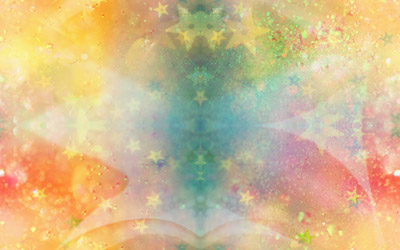 Реквизит - совокупность настоящих,  предметов, необходимых для цирковой постановки
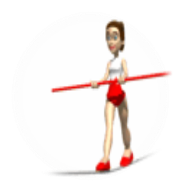 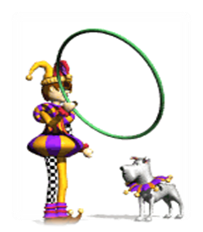 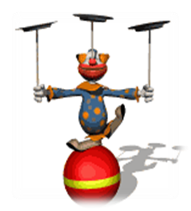 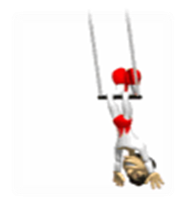 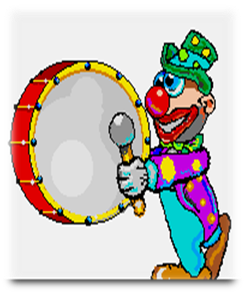 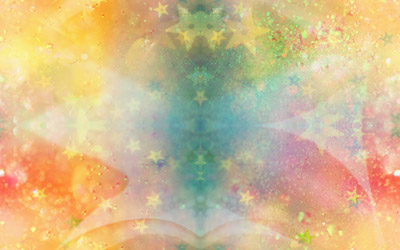 Последовательность выполнения работы:

Изобразить фигуру
Одеть фигуру в яркий костюм
Нарисовать грим
Дорисовать реквизит
Передать атмосферу праздника
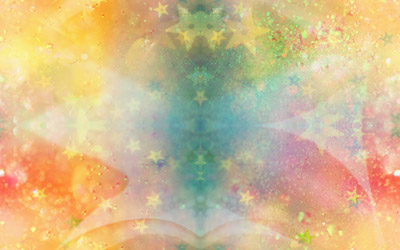 Молодцы!
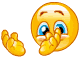 Всем спасибо!